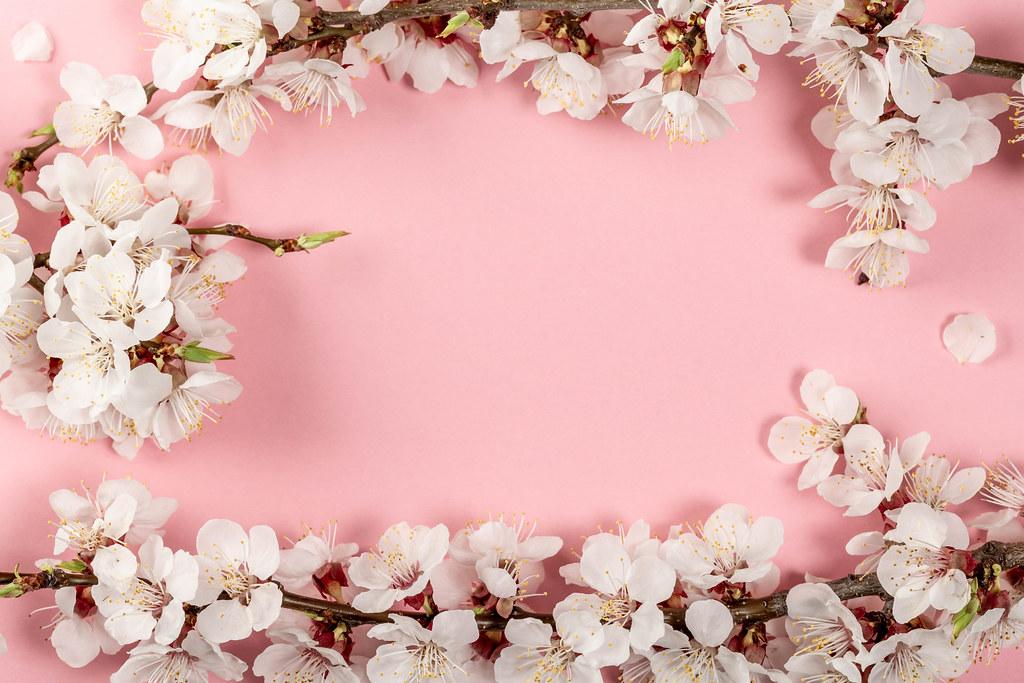 Daily Schedule
20 minutes reading
20 minutes writing
20 minutes math
10 minutes phonics
Your Schedule for the Week of April 22 - April 28
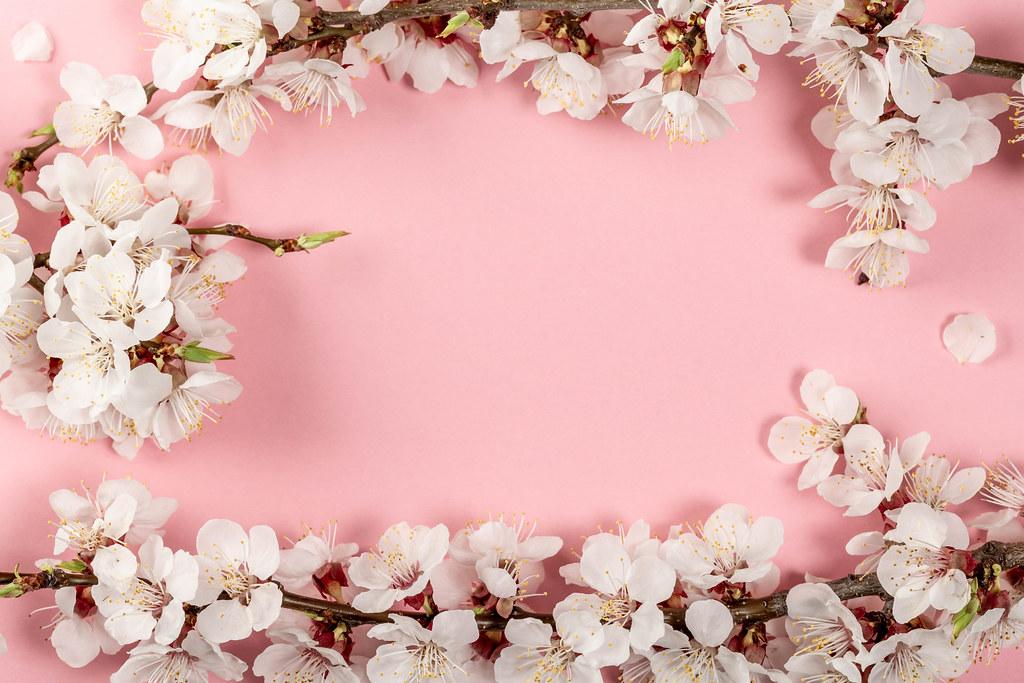 . . . Continued Schedule for Week of April 22 - April 28